Remote Water Pump Monitoring System
Team 18 - Masaki Sato, Raynaldi Iskandar, Yun Mo Kang

ECE 445 Senior Design

December 3, 2020
Introduction
Rural villages in Indonesia have difficult access to clean water
Must walk by foot in a 3-hour round trip just to get clean water
An organization named Solar Chapter has built a water pump system to provide clean water access to villages
How to sustain the system considering its remote location? 				Remote water pump monitoring system!
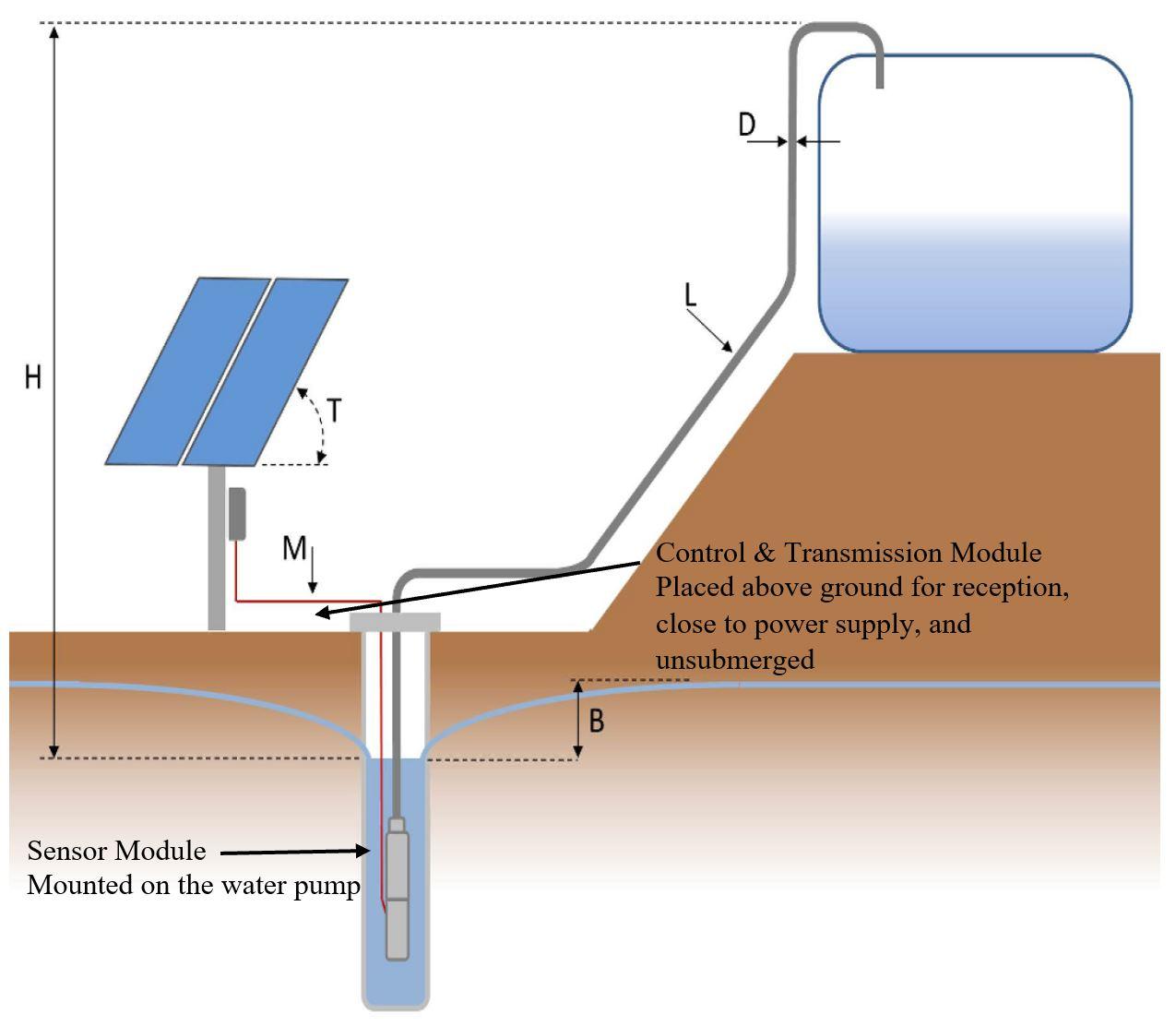 Water pump
High-Level Requirements
Microcontroller must process the output signal of each sensor of varying form and translate them to a quantitative value 
Collected data must be transferred through wireless network connection to the cloud based database in an interval of 15 minutes. 
Once the cloud database is updated, the updated information should be inserted to a separate database server. Finally, this should be reflected on our website.
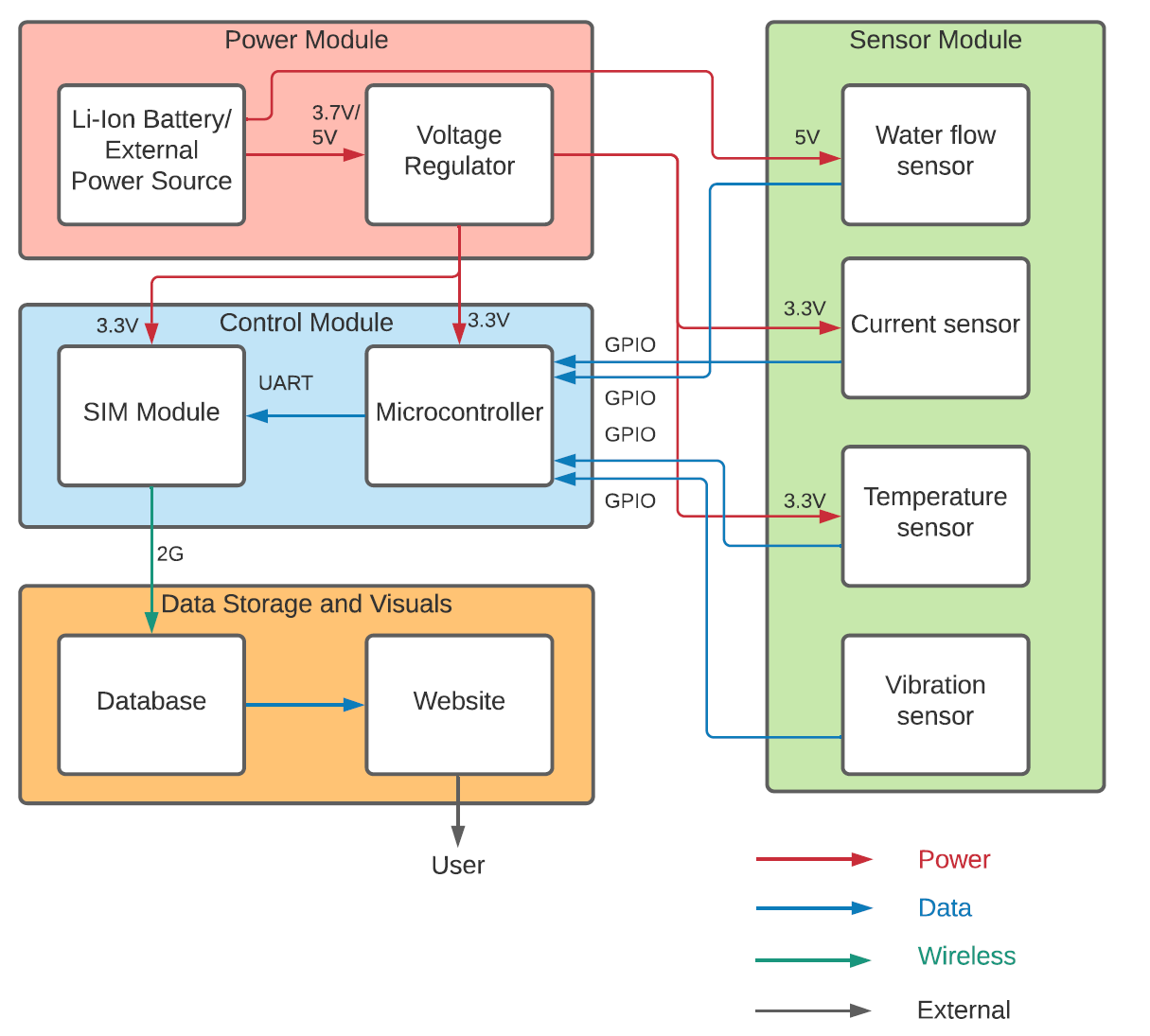 Block Diagram
Power Module - Design
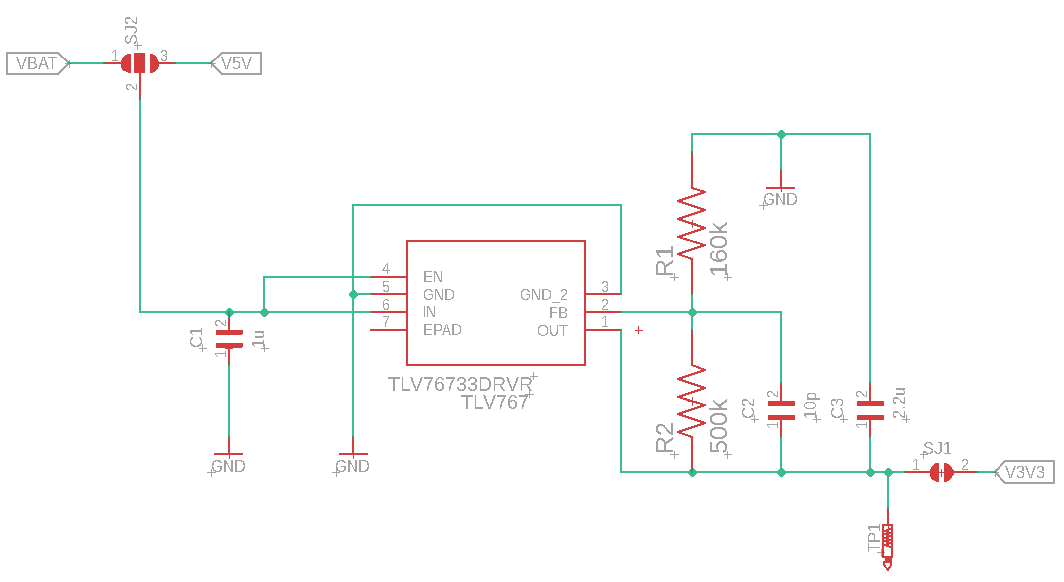 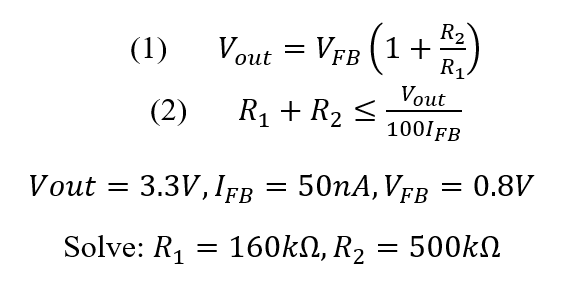 Power Module - Result
Power Module - Result
VOUT error possible cause: missing components
Solution: Use VFB as the power signal (saturates at 3.3V)
Still able to power on components
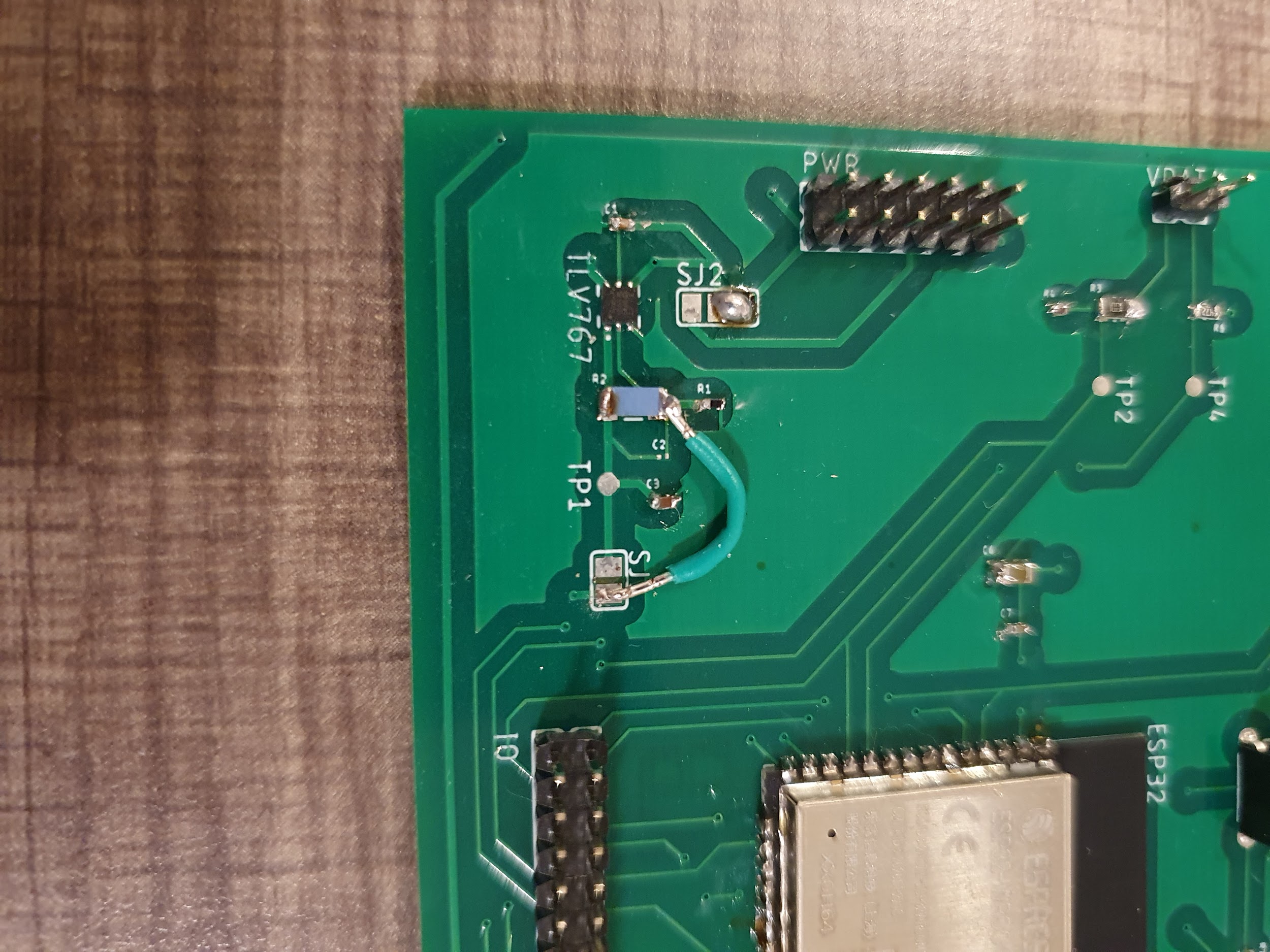 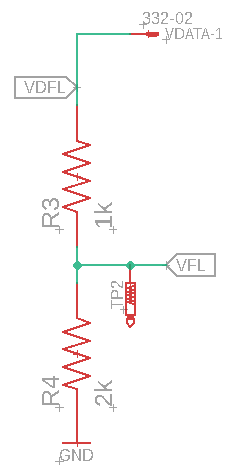 Flow Sensor - Design
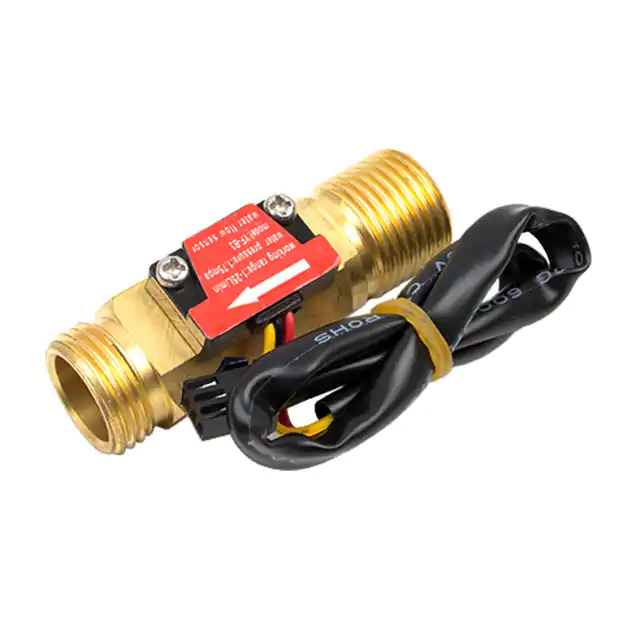 5V input -> 5V amplitude square wave output (VDFL)
Voltage divider: 
	VFL = ⅔*VDFL
VFL = 3.3V amplitude square wave
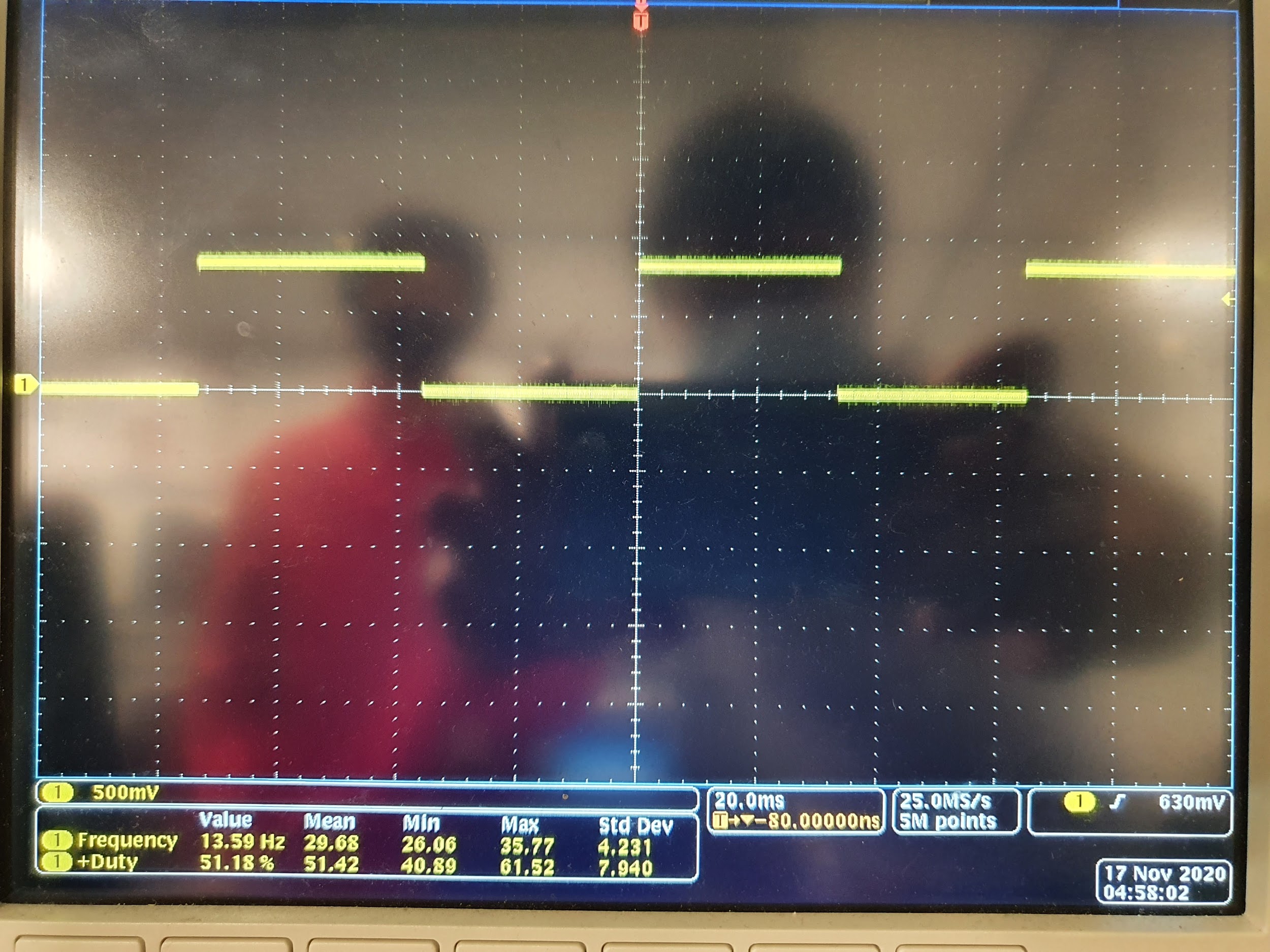 Flow Sensor - Result
0.8V amplitude square wave output (expected 3.3V)
Solution: power sensor with 3.3V, directly connect to GPIO
Flow Sensor - Result
float frequency(){
    float period = (pulseIn(flow_pin, LOW)*2)/1000000.0;
    if (period==0){
   	return 0;
    }
    return 1/period;
}

lpm = frequency()/11.0;
Use digitalRead() for new data form
pulseIn() measures the duration of a high signal (half period)
Mathematical model:
	F[Hz] = 11*Q[LPM]
Current Sensor - Design
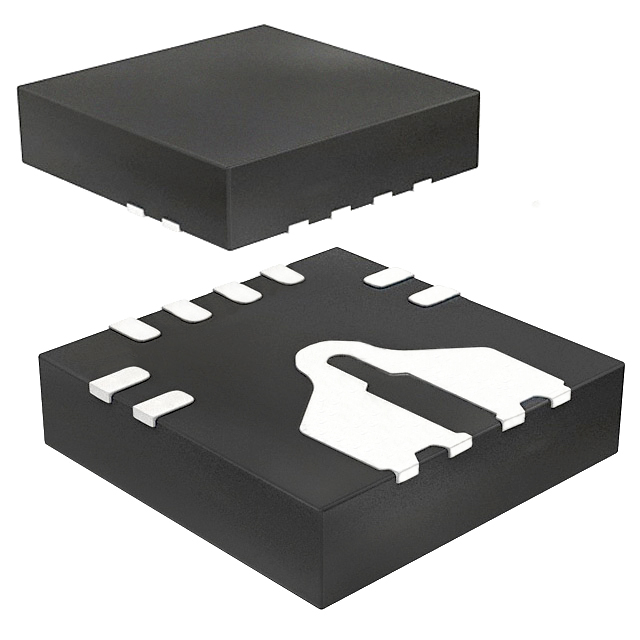 Power = 3.3V
Sensitivity = 45mV/A 
Input range = +-31A
Output range = +-1.395V
Read by analogRead()
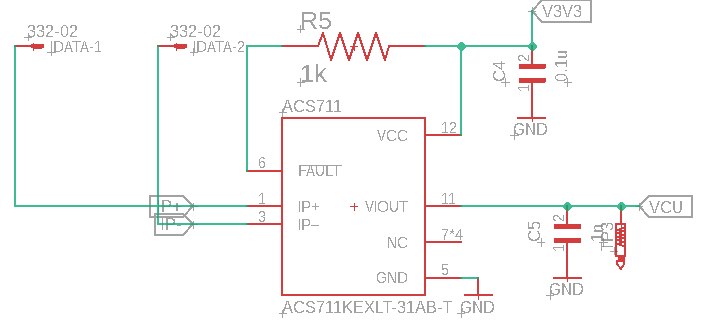 Current Sensor - Result
Malfunctions; output = constant 1.8V (regardless of input)
Possible cause of error: 
Overheating
Flux corrosion
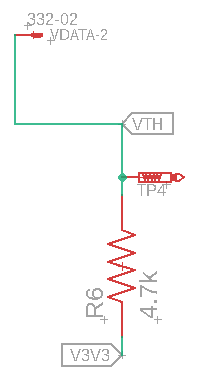 Temperature Sensor - Design
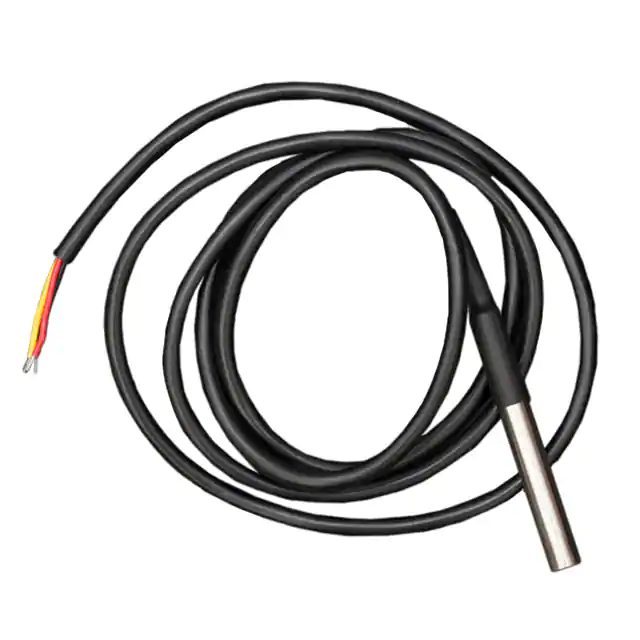 Power = 3.3V (V3V3)
Resistor bridges power - data
Output = Digital (VTH)
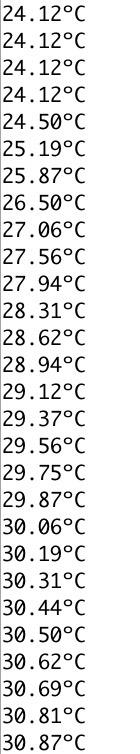 Room temperature
Temperature Sensor - Result
Digital signal -> temperature value (using sensor library)
Warmed up by hands
Vibration Sensor - Design
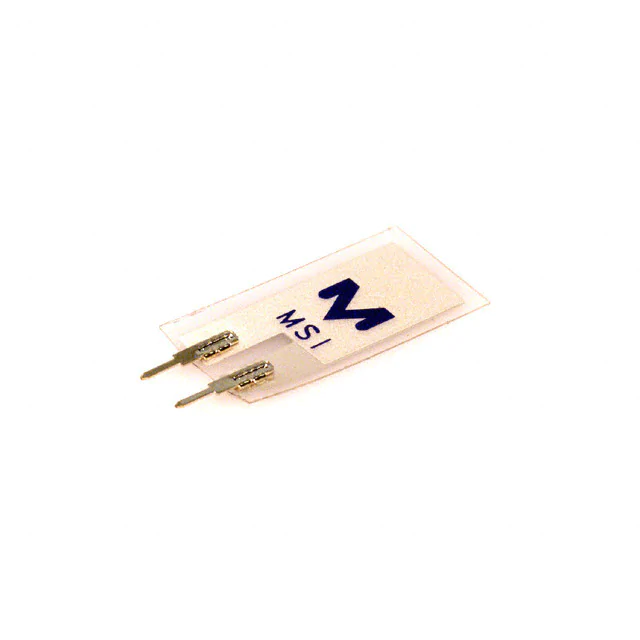 A piezoelectric device
Connect a port to MCU GPIO, another to GND
Data read using analogRead()
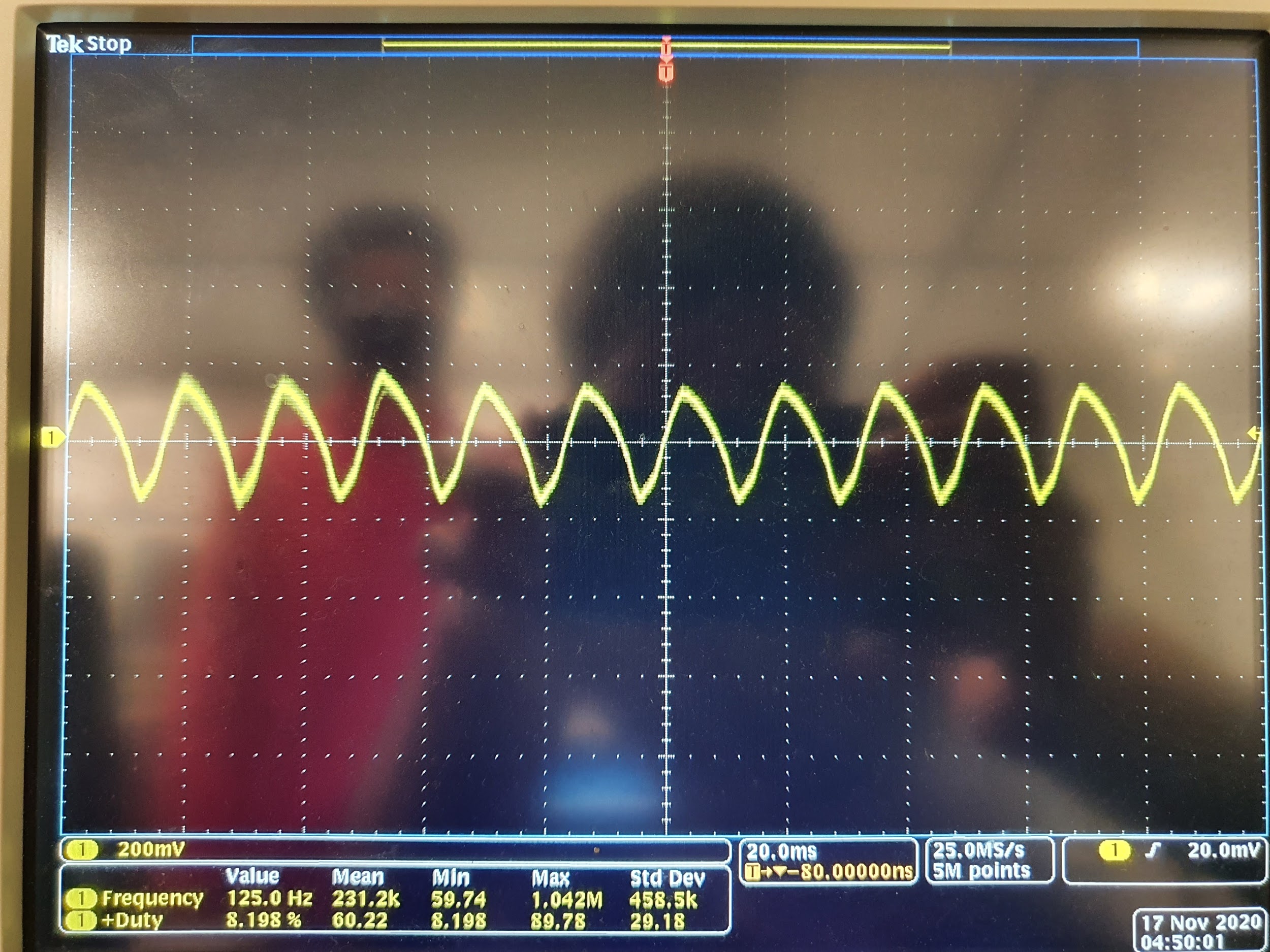 Vibration Sensor - Result
Precision  Approximation
Asynchronous analogRead()’s (25ms)
Return = average of analogRead()’s (arbitrary vibration measure)
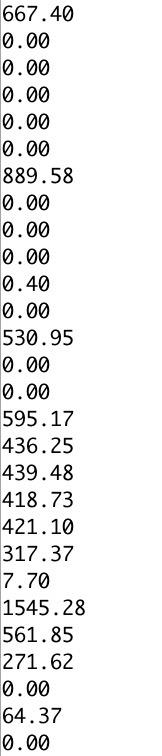 Idle
Vibration Sensor - Result
Distinction between different vibration sources
Arbitrary measure is good enough
Phone vibration
Tapped by finger
ESP32 - Design
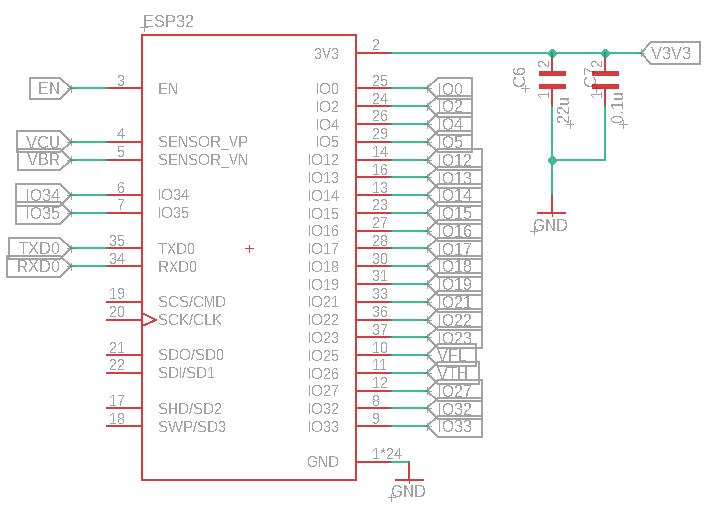 ESP32 - Design cont.
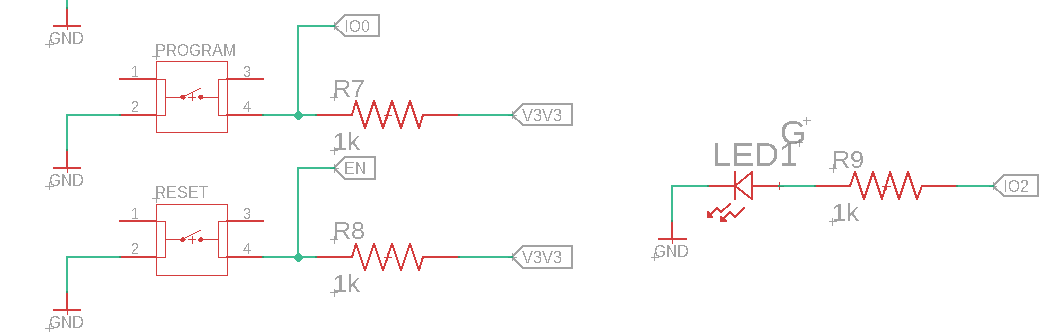 PCB
Sensor module
Control module
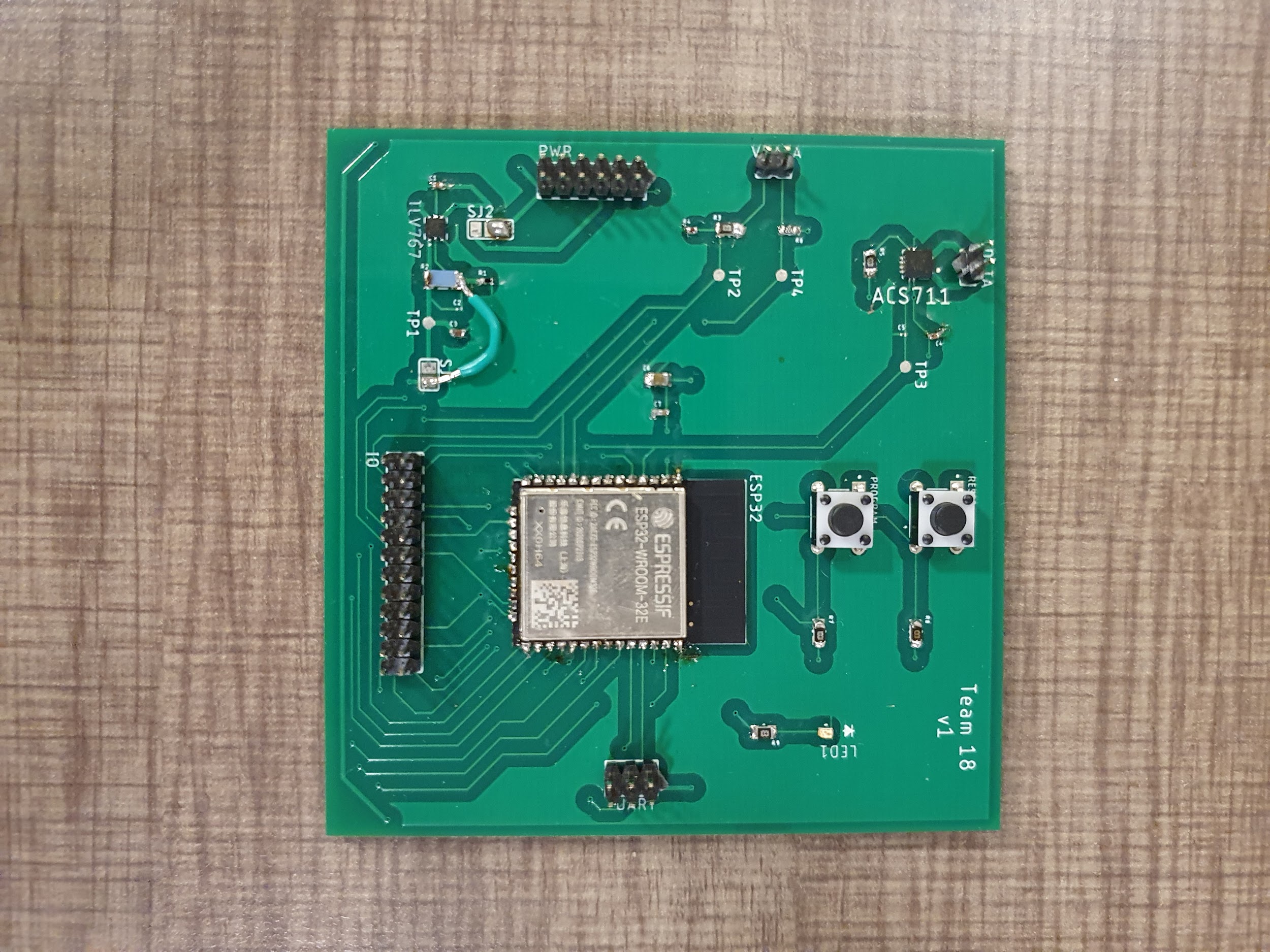 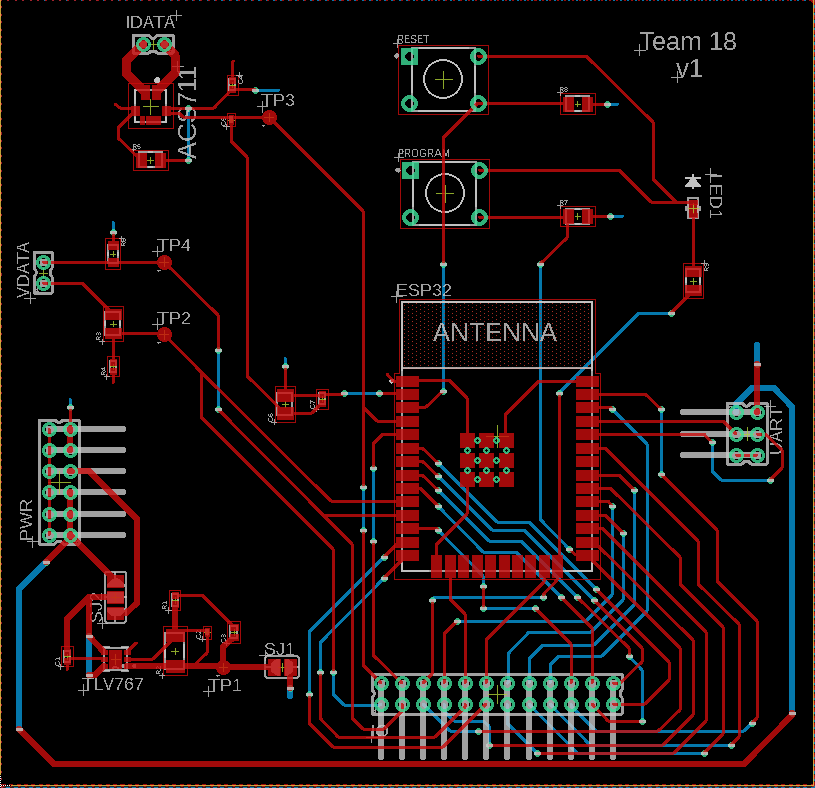 Power module
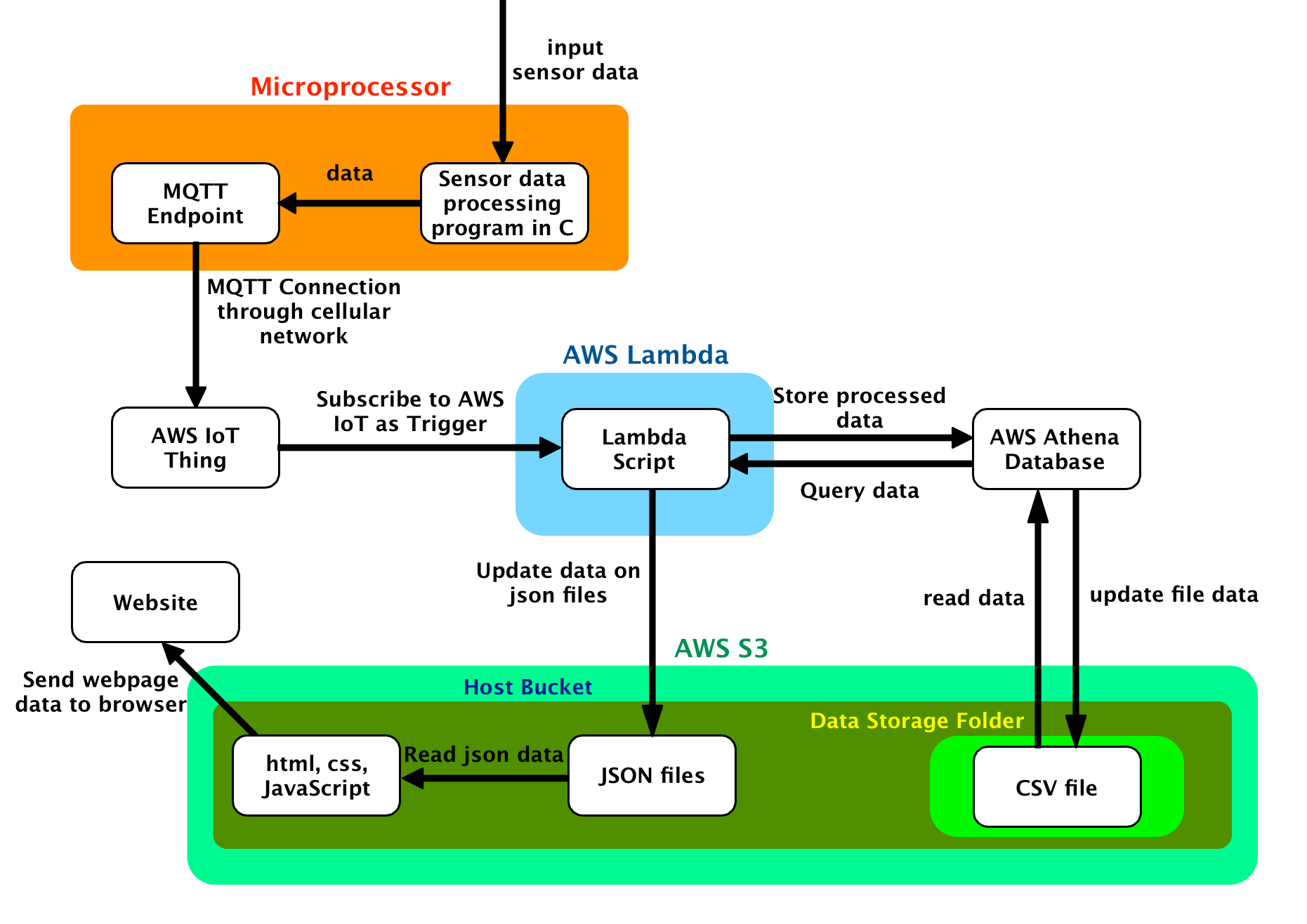 Block Diagram(Software)
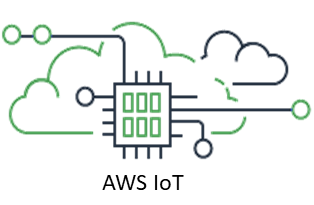 ESP 32 to IoT
Process input data from sensors
Format data into JSON
Connected through Wi-Fi
Send JSON formatted data through MQTT protocol
Connect to AWS IoT by using credential keys
Sensor data read by ESP 32
Ammeter
Flow
Temperature
Vibration
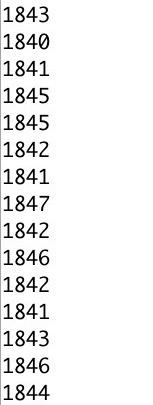 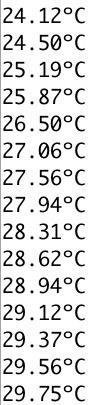 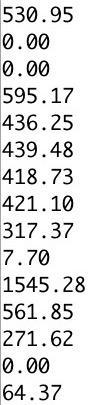 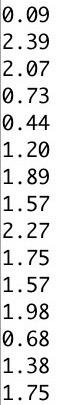 Sample of data received on AWS IoT
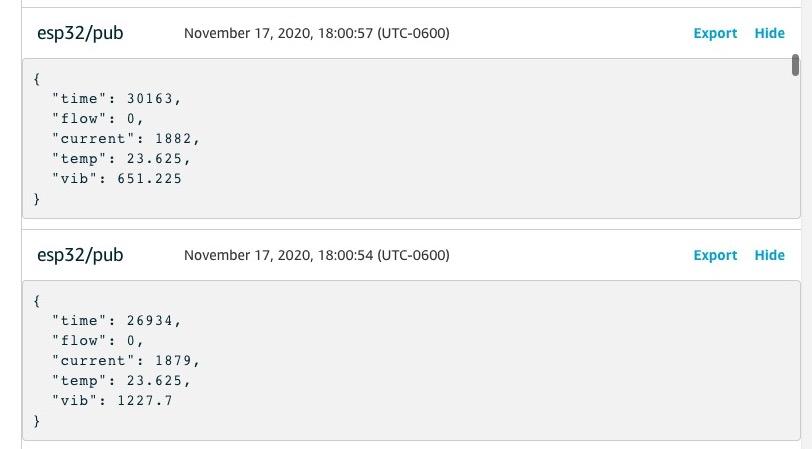 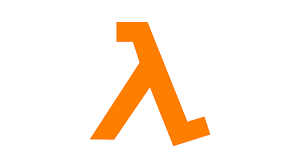 AWS Lambda Function
Executes on AWS IoT trigger
Both updates and queries the AWS Athena SQL database
Outputs queried data as a json file into S3 bucket
AWS Lambda Log from Mock data testing
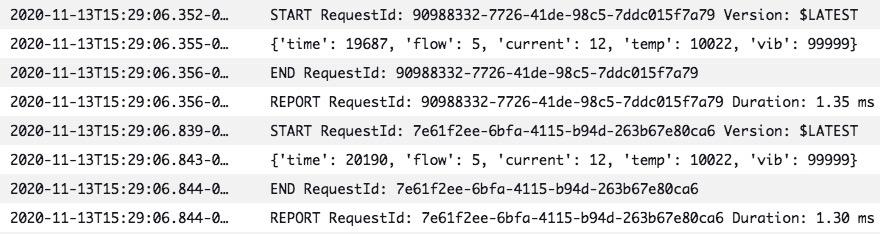 AWS Athena Database
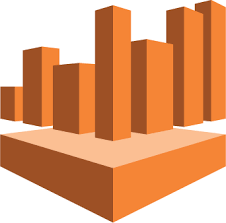 SQL Database
Stores the history of the water pump data
Data consists of: date and time, water flow, current, vibration, warning flag one, warning flag two
Schema of SQL data
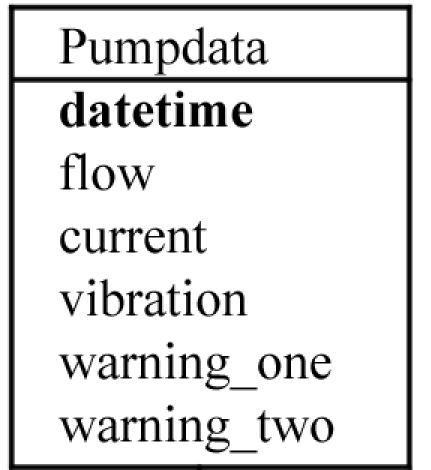 AWS Athena Query Log
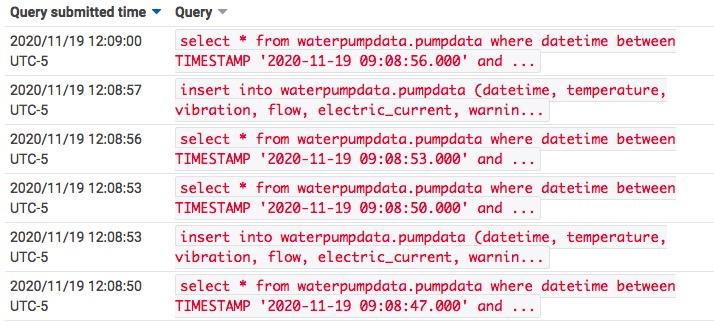 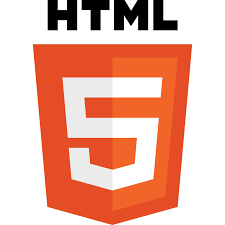 FrontEnd - HTML
Google Charts to implement graphs
4 Graphs - Temperature, Vibration, Current Level, Water Flow
Data points are entered by dates
Points are starred to indicate maintenance is required
Starred points indicate maintenance is required
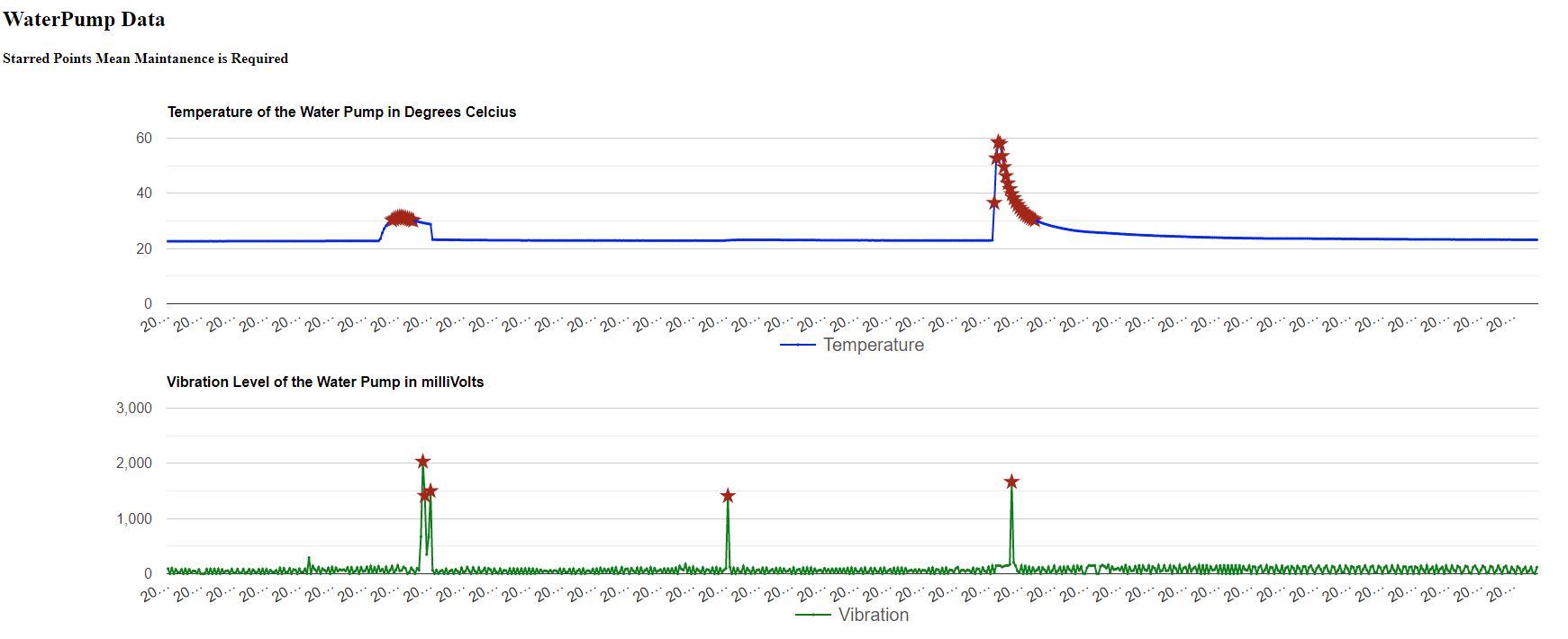 warmed up by hot water;
Exceeds the ideal 
temperature threshold->
Shaken by hand;
Exceeds the ideal
Vibration Threshold->
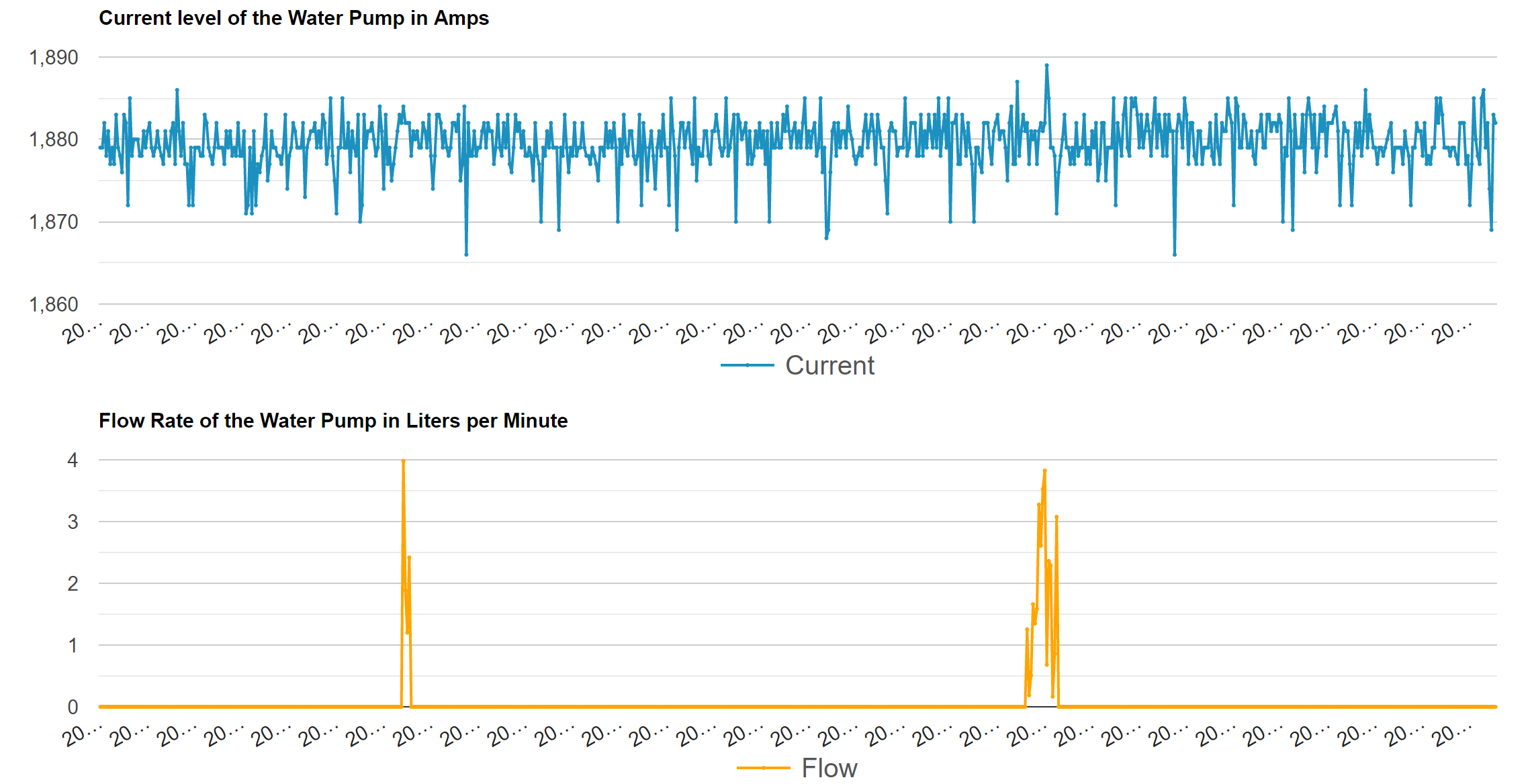 Conclusion
The device works as desired
Cost-effective. Can prevent large-scale failures
Cost of One Unit
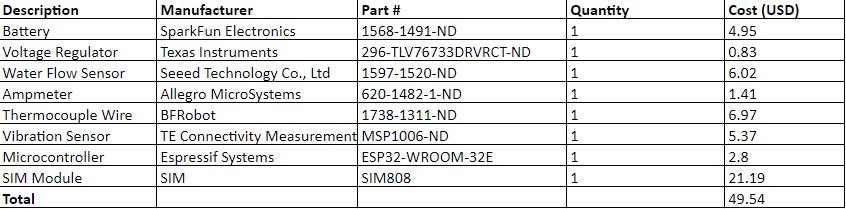 Future Works
Decrease the cost of the Device
Use Cellular instead of Wi-fi
Similar process, entering credentials provider and user
Map to locate the water pumps - latitude, longitude
Multiple water pumps and locations.
Thank you!
Please feel free to ask any questions!